Roadshow IROP
Ústí nad Labem
10. 9. 2020
OBSAH
1  ITI ÚCHA V OBDOBÍ 2014+

2  ZMĚNY PRO OBDOBÍ 2021+

3  PŘÍKLADY INTEGROVANÉHO ŘEŠENÍ

4  ITI ÚCHA V IROP 2021+

5  ZÁVĚR
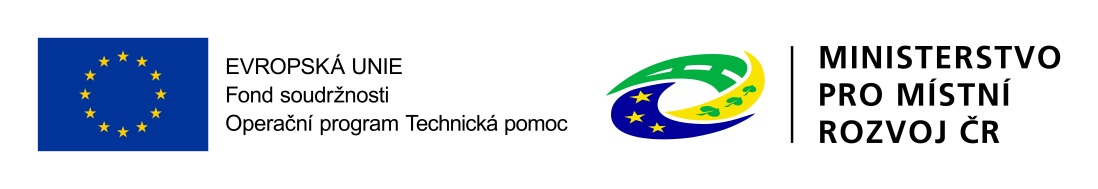 1  ITI ÚSTECKO-CHOMUTOVSKÉ AGLOMERACE 2014+
ZÁKLADNÍ CHARAKTERISTIKY

 Integrovaný nástroj pro rozvoj metropolitní oblasti
 ÚChA = jádrová oblast ÚK (5 statutárních měst vč. jejich zázemí)
 Základním podkladem Integrovaná strategie Ústecko-chomutovské aglomerace
 Cílem realizovat strategické a vzájemně provázané projekty s významným dopadem do území
 Využití rezervované alokace z 5 OP
	- IROP
	- OP Životní prostředí
	- OP Doprava
	- OP Výzkum, vývoj a vzdělávání
	- OP Zaměstnanost
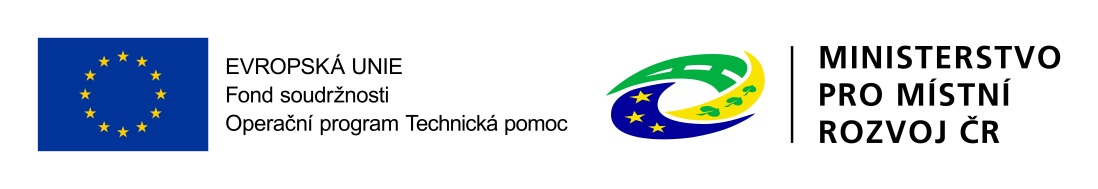 1  ITI ÚSTECKO-CHOMUTOVSKÉ AGLOMERACE 2014+
STRUKTURA FINANCOVÁNÍ
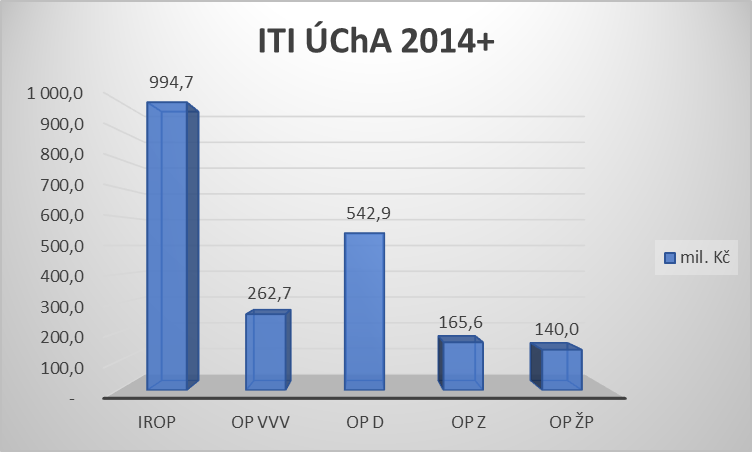 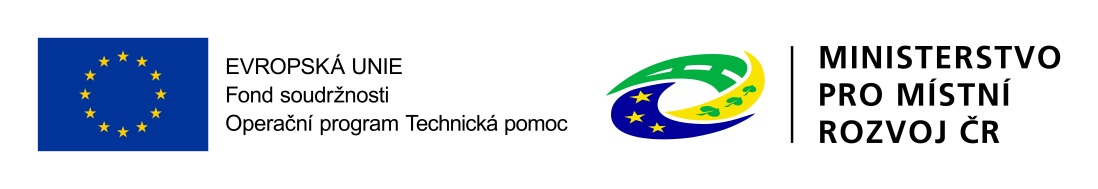 1  ITI ÚSTECKO-CHOMUTOVSKÉ AGLOMERACE 2014+
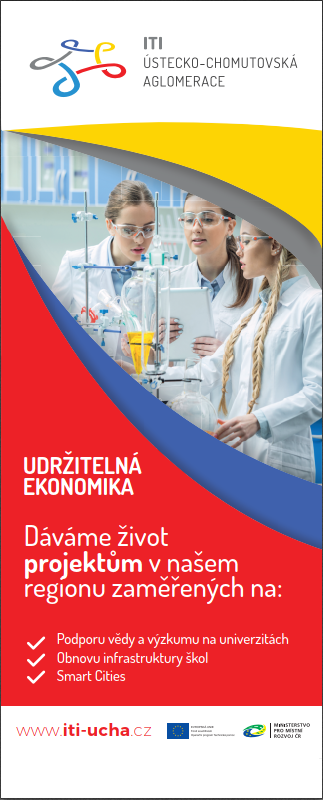 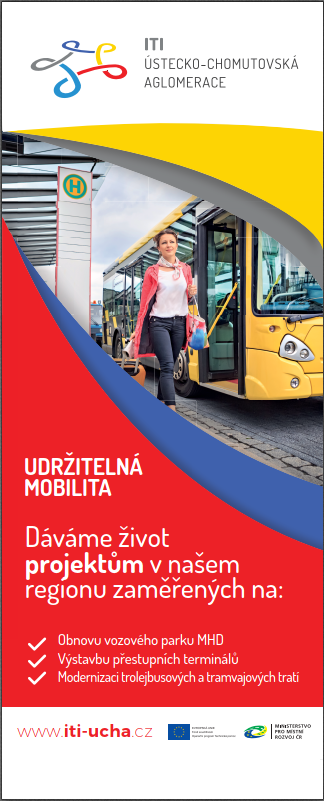 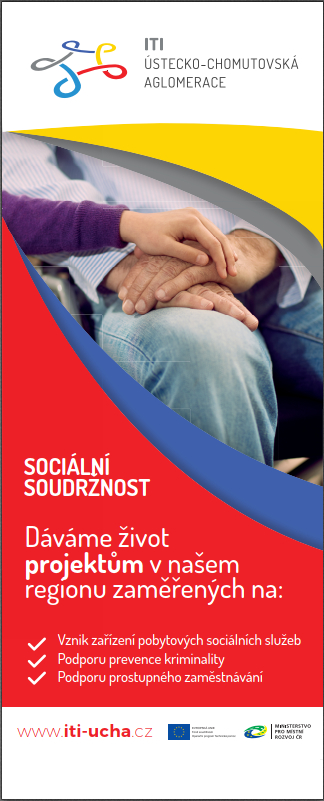 PODPOROVANÉ OBLASTI
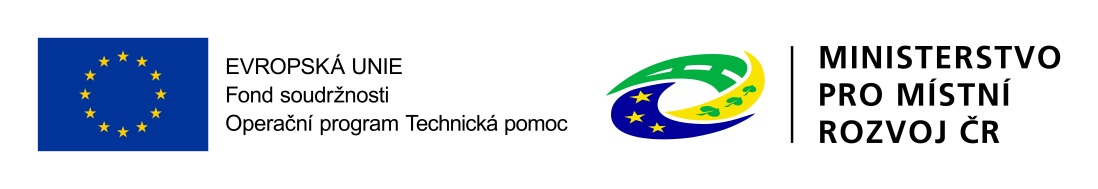 1  ITI ÚSTECKO-CHOMUTOVSKÉ AGLOMERACE 2014+
PODPOŘENÉ PROJEKTY
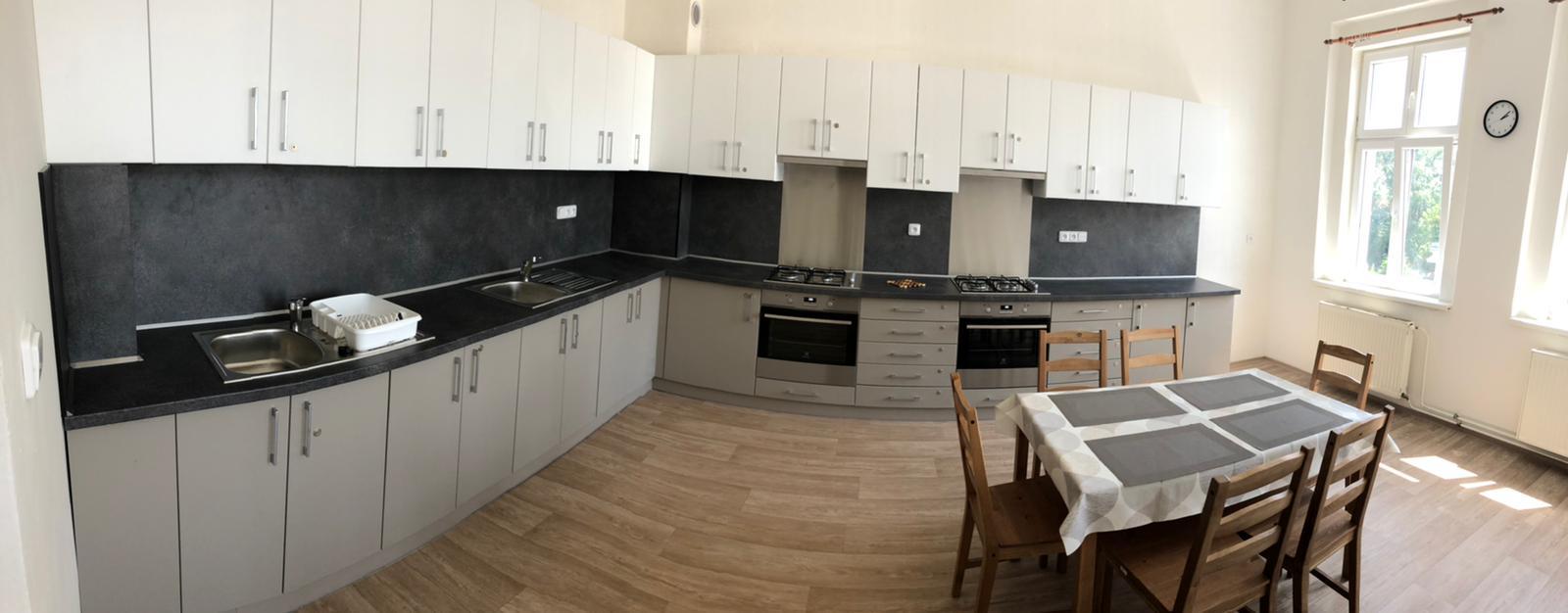 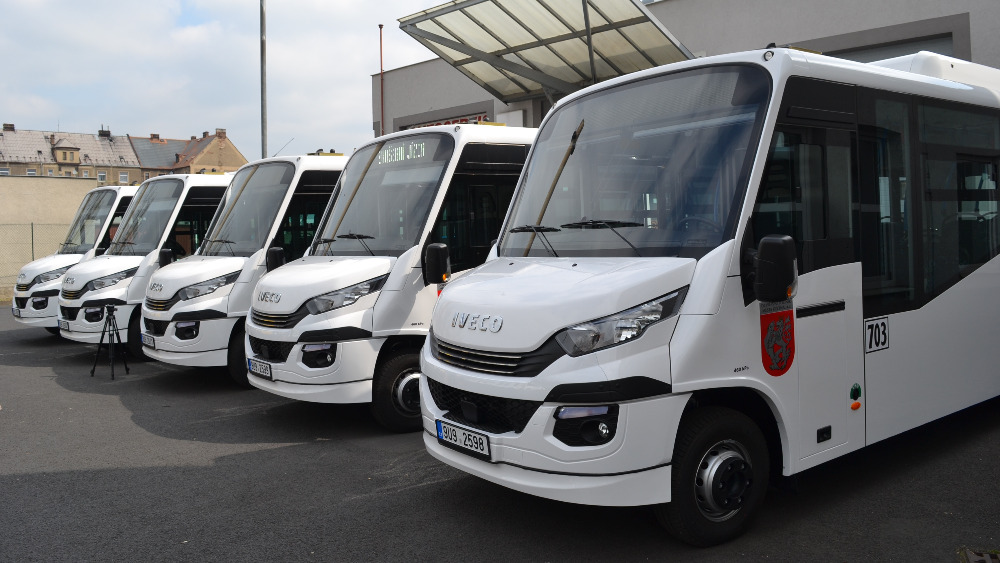 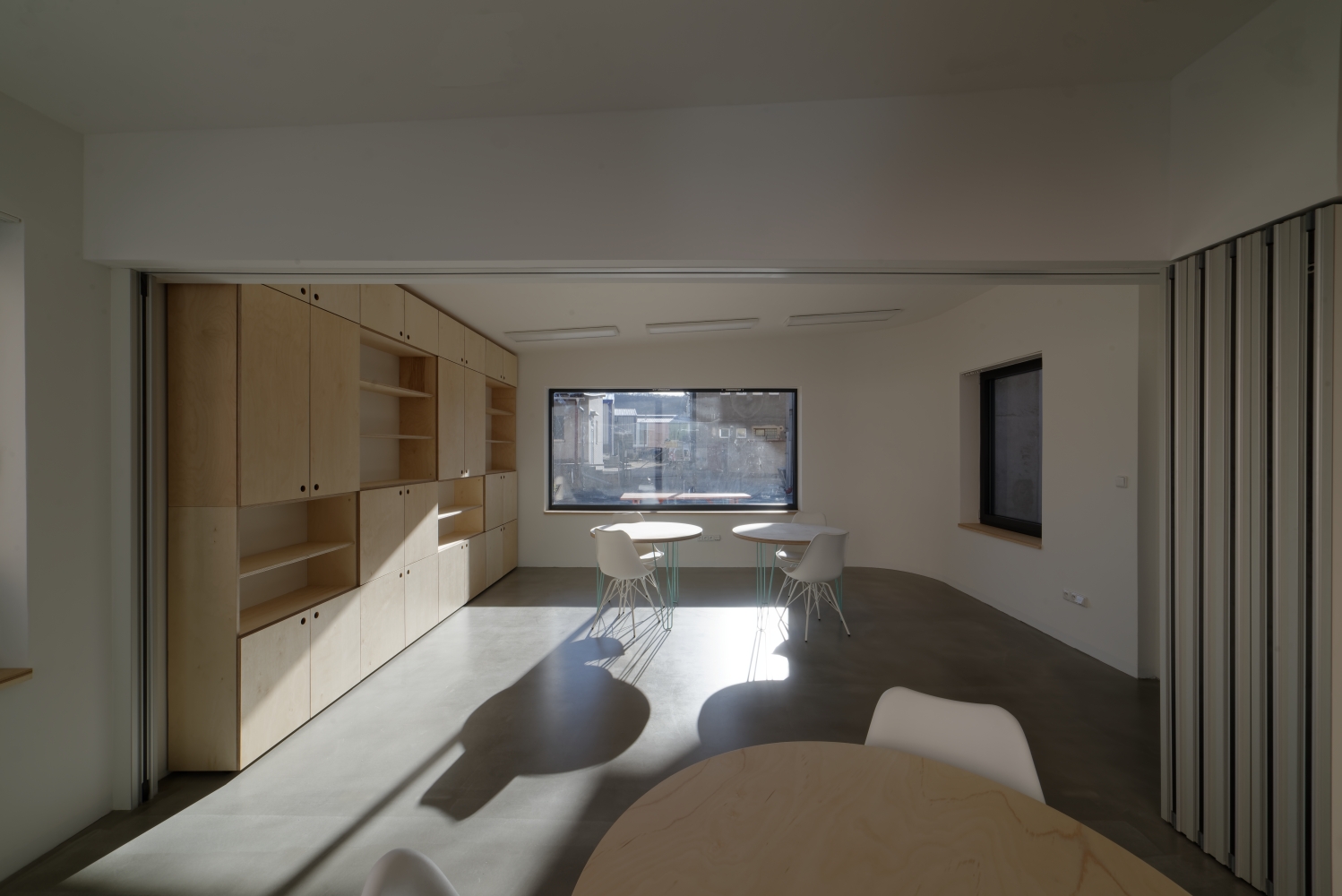 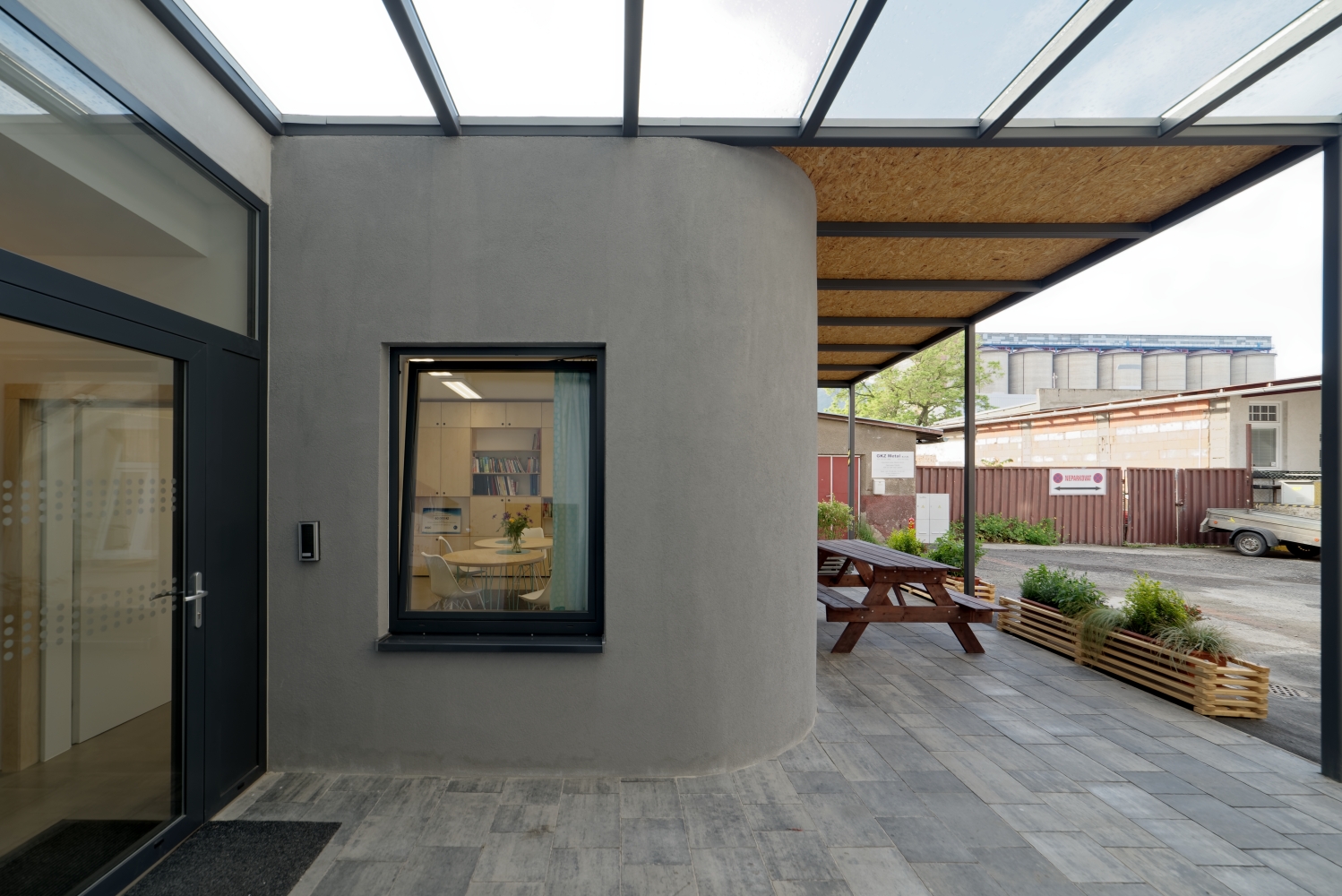 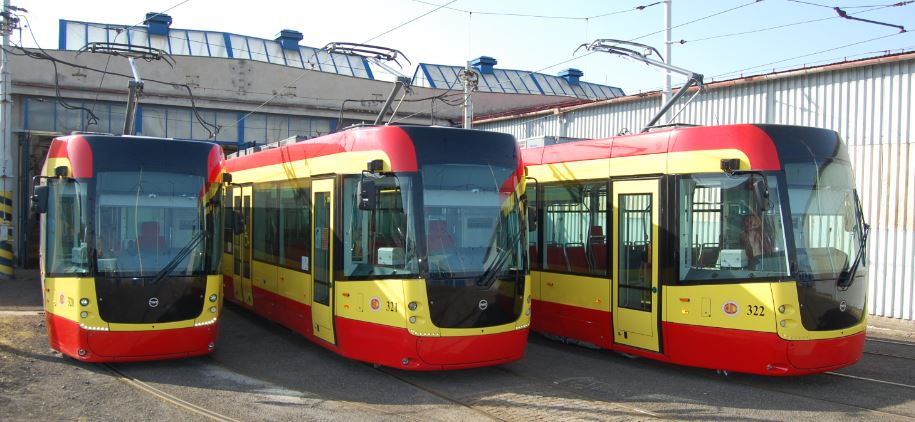 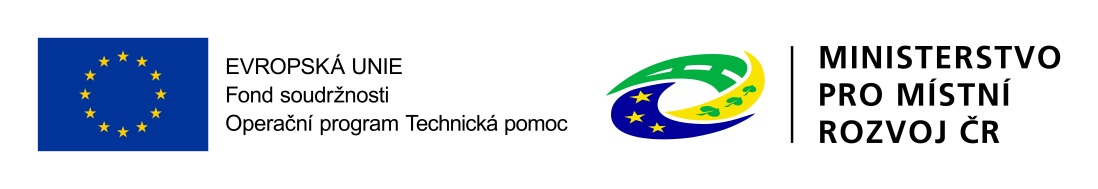 2  ZMĚNY PRO OBDOBÍ 2021+
NOVÉ VYMEZENÍ ÚZEMÍ AGLOMERACE
 
 Jednotná metodika MMR ČR
 Součástí aglomerace nově město Litoměřice
 Výrazné rozšíření o obce v zázemí (Děčínsko, Mostecko, Krušné hory)
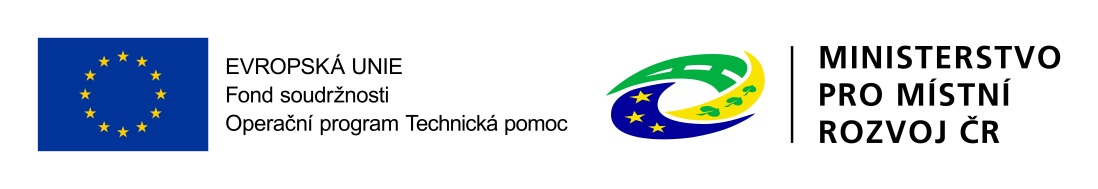 2  ZMĚNY PRO OBDOBÍ 2021+
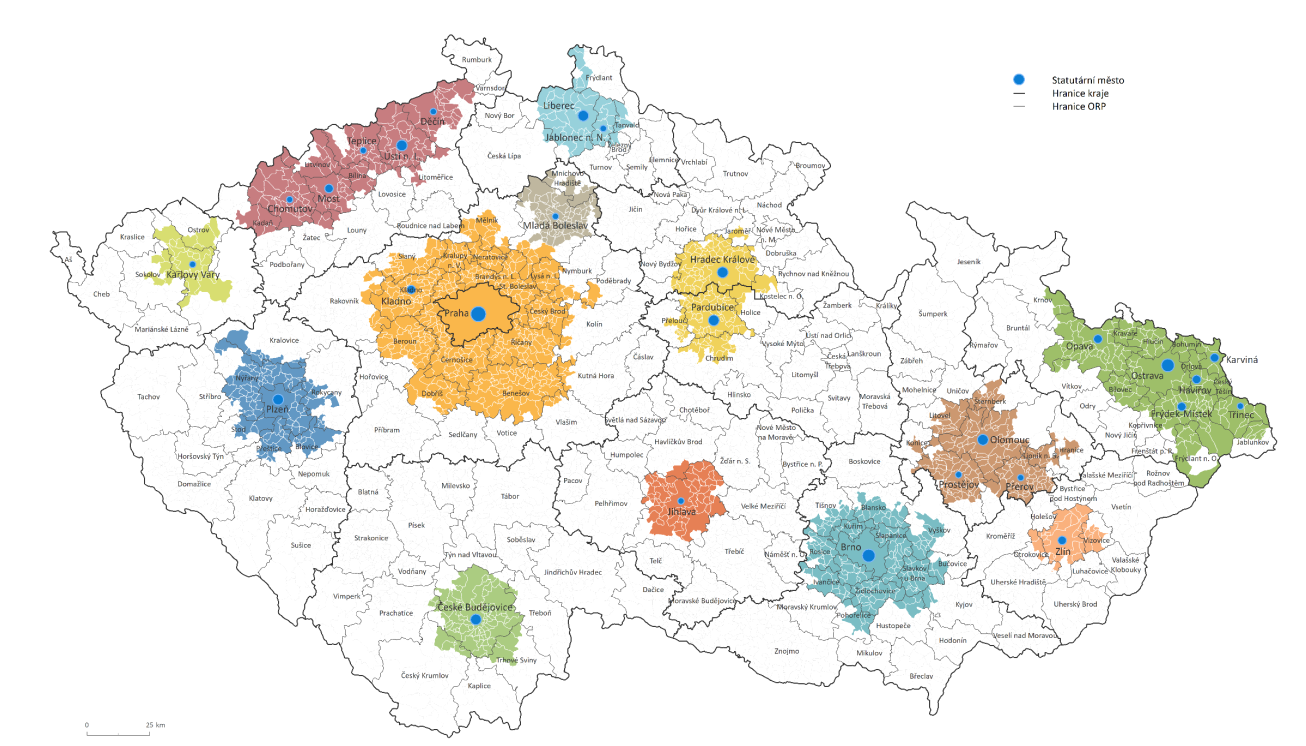 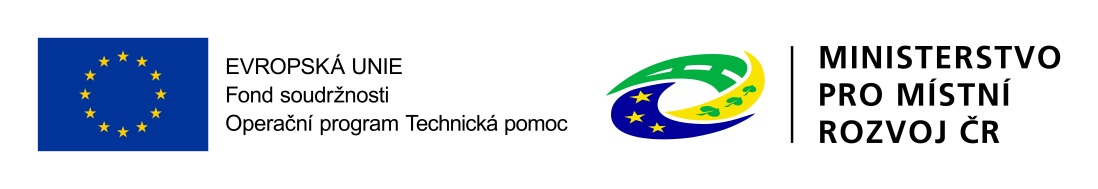 2  ZMĚNY PRO OBDOBÍ 2021+
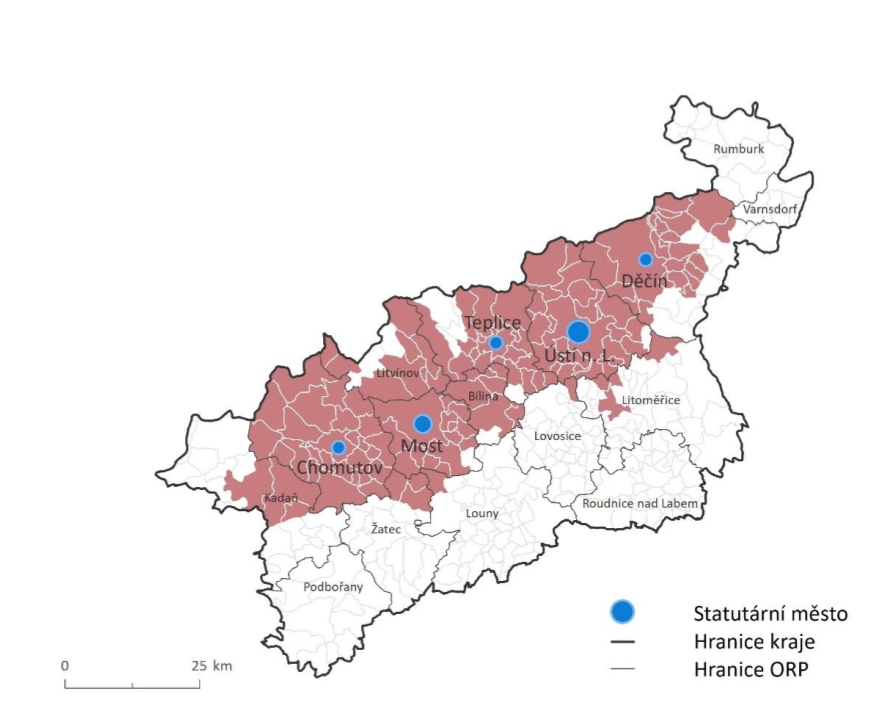 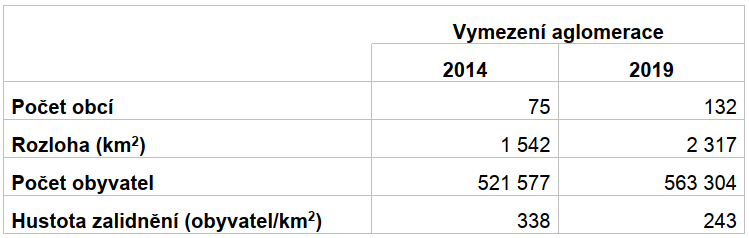 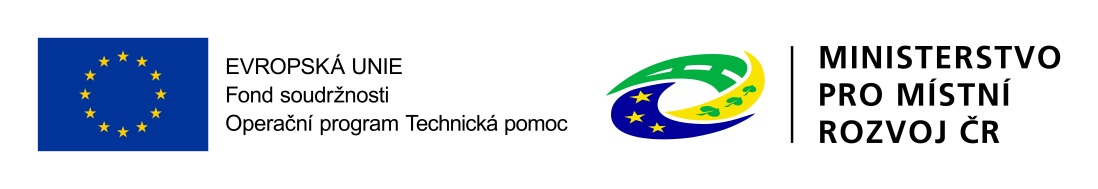 2  ZMĚNY PRO OBDOBÍ 2021+
METODICKÉ ZMĚNY
 
 Větší důraz na integrovanost
	=> projekty musí splňovat charakteristiku jednoho z typů strategických projektů
 Požadavek na výraznější přispění k čerpání operačních programů
	=> připravenost projektů
 Projekty budou ve většině případů od začátku součástí Integrované strategie ÚChA
	=> nutné odůvodnit odlišnost vůči individuálním projektům
	=> nutné minimalizovat riziko nerealizace projektu (např. v důsledku politických změn)
 Až 6 operačních programů – IROP, OP D, OP ŽP, OP TAK, OP JAK, OP Z (?)
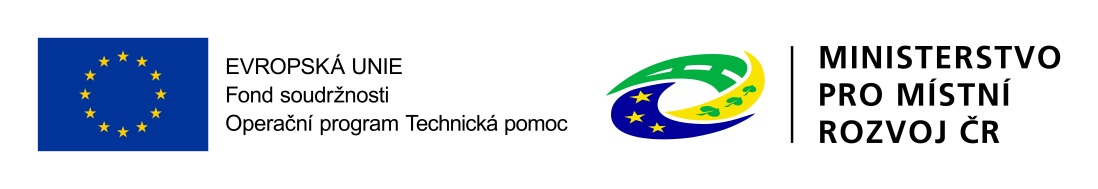 2  ZMĚNY PRO OBDOBÍ 2021+
TYPY STRATEGICKÝCH PROJEKTŮ
 
 Unikátní projekt strategického významu
	- např. technologické centrum
 Soubor vzájemně provázaných projektů
	- např. terminál + na něj navazující tramvajová/trolejbusová trať a cyklotrasa + informační systém + 	parkování + úprava veřejného prostoru + zeleň
	- koncentrace projektů v rámci tématu (veřejná doprava/hospodaření s vodou atd.) či lokality
 Síťové projekty
	- otevřené výzvy v aglomeraci bez znalosti konkrétních žadatelů na začátku období
	- minimální využití v IROP s ohledem na snahu minimalizovat překryvy s individuálními výzvami
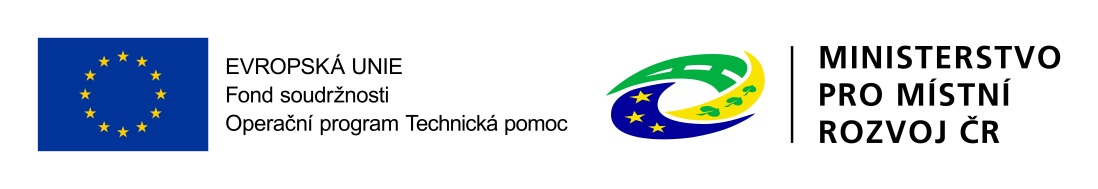 2  ZMĚNY PRO OBDOBÍ 2021+
ZMĚNY V KOMUNIKACI PŘI PŘÍPRAVĚ OBDOBÍ 2021+
 
 Komunikace s klíčovými partnery již přes rok (velká města, dopravní podniky, vysoké školy, hospodářské komory)
 Daleko intenzivnější komunikace s MAS – jak na strategické, tak projektové úrovni
 Navázání kontaktů s obcemi či NNO v souvislosti s COVID-19
 Oslovení obcí dopisem pana primátora Mgr. Ing. Petra Nedvědického
 Přes prázdniny výjezdy do aglomerace a osobní jednání s nositeli projektů
 Snažíme se vždy dát zpětnou vazbu!
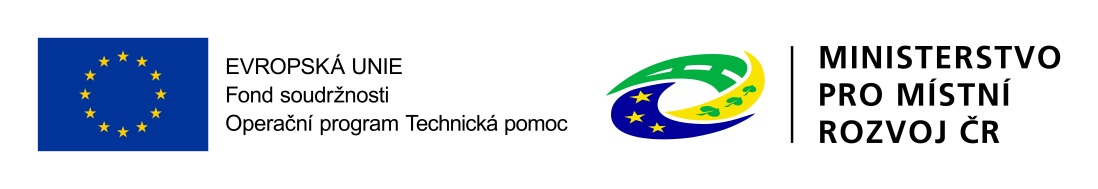 3  PŘÍKLADY INTEGROVANÉHO ŘEŠENÍ
CO JE INTEGROVANOST?

 Integrovanost = vzájemná provázanost (či podmíněnost) jednotlivých aktivit a projektů, která přináší různým cílovým skupinám pozitivní benefity a synergické efekty plynoucí z této koncentrace investic
 Kombinace různých aktivit (terminál x cyklodoprava x ITS), témat (doprava x životní prostředí x školství), různých zdrojů (soukromé x veřejné, dotační x nedotační) a nositelů projektů
 Snaha zaměřit se na místně integrovaný přístup
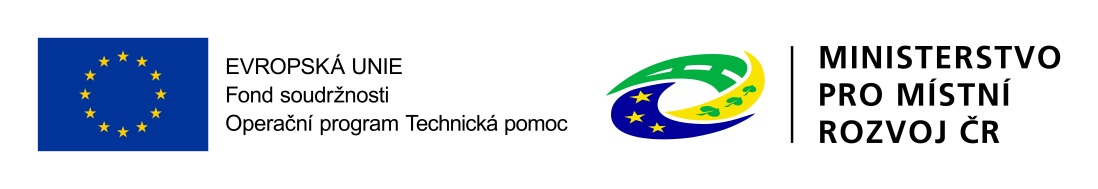 3  PŘÍKLADY INTEGROVANÉHO ŘEŠENÍ
ZATRAKTIVNĚNÍ CENTRA MĚSTA PRO CESTOVNÍ RUCH
Revitalizace náměstí
Infocentrum
Cyklotrasa z náměstí
Zeleň
Chodníky a komunikace
Naučná stezka
Pivovar z brownfieldu
Parkování
Muzeum
PR kampaň
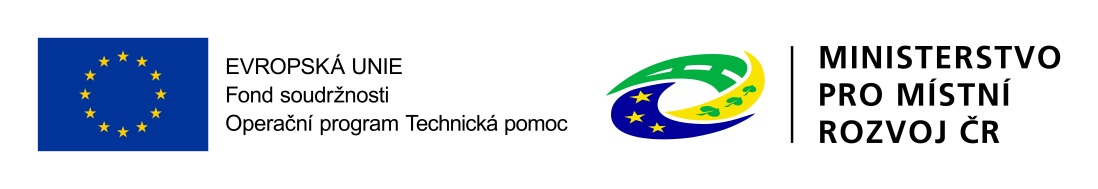 3  PŘÍKLADY INTEGROVANÉHO ŘEŠENÍ
ZATRAKTIVNĚNÍ CENTRA MĚSTA PRO CESTOVNÍ RUCH – KOMBINACE ZDROJŮ
Revitalizace náměstí

IROP
Infocentrum

IROP
Cyklotrasa z náměstí

IROP
Zeleň

OP ŽP
Chodníky a komunikace

SFŽP
Naučná stezka

IROP
Pivovar z brownfieldu

OP TAK
Parkování

IROP
Muzeum

IROP
PR kampaň

Rozpočet města
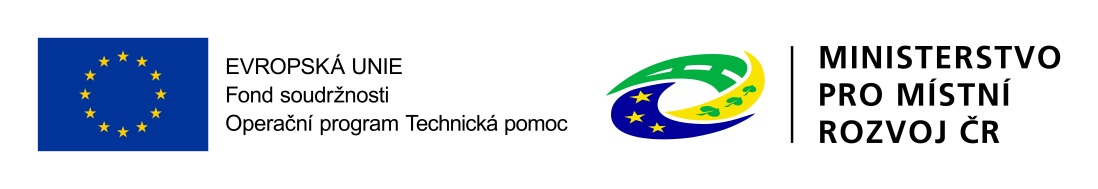 3  PŘÍKLADY INTEGROVANÉHO ŘEŠENÍ
ZATRAKTIVNĚNÍ CENTRA MĚSTA PRO CESTOVNÍ RUCH – KOMBINACE NÁSTROJŮ
Revitalizace náměstí

ITI
Infocentrum

ITI
Cyklotrasa z náměstí

ITI
Zeleň

ITI
Chodníky a komunikace
Individuální dotace
Naučná stezka

CLLD
Pivovar z brownfieldu

RE:START
Parkování

Individuální dotace
Muzeum

CLLD
PR kampaň

Bez dotace
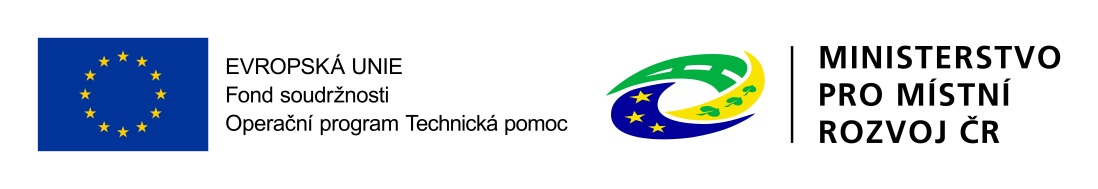 3  PŘÍKLADY INTEGROVANÉHO ŘEŠENÍ
ZATRAKTIVNĚNÍ CENTRA MĚSTA PRO CESTOVNÍ RUCH – KOMBINACE ŽADATELŮ
Revitalizace náměstí

Město
Infocentrum

Město
Cyklotrasa z náměstí

Město
Zeleň

Město
Chodníky a komunikace

Město
Naučná stezka

Spolek
Pivovar z brownfieldu
Soukromý sektor
Parkování

Město
Muzeum

Kraj
PR kampaň

Město
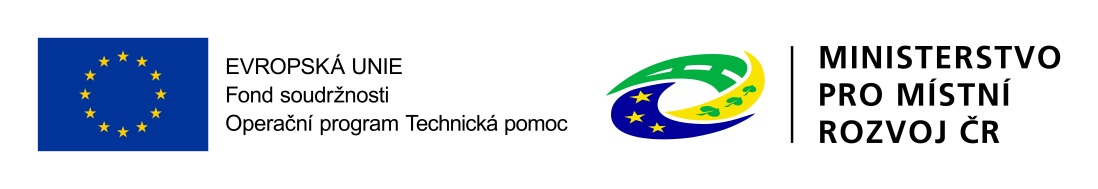 3  PŘÍKLADY INTEGROVANÉHO ŘEŠENÍ
ZATRAKTIVNĚNÍ CENTRA MĚSTA PRO CESTOVNÍ RUCH – KOMBINACE PŘIPRAVENOSTI
Revitalizace náměstí

Již zrealizováno
Infocentrum

Projektová dokumentace
Cyklotrasa z náměstí

Již zrealizováno
Zeleň

Záměr
Chodníky a komunikace

Již zrealizováno
Naučná stezka

Záměr
Pivovar z brownfieldu

Vize
Parkování

Projektová dokumentace
Muzeum

Studie proveditelnosti
PR kampaň

Záměr
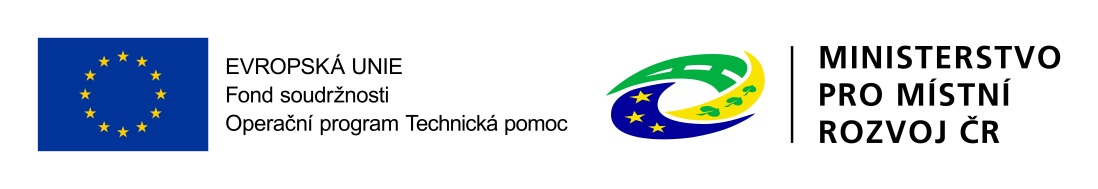 4  ITI ÚCHA V IROP 2021+
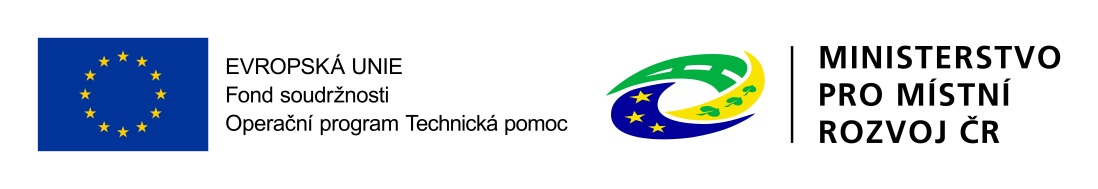 4  ITI ÚCHA V IROP 2021+
IROP SC 2.1 – Čistá mobilita

Opět hlavní SC pro ITI ÚChA
Zatím bez selekce aktivit
Hledání hranice s Fondem spravedlivé transformace (JTF)
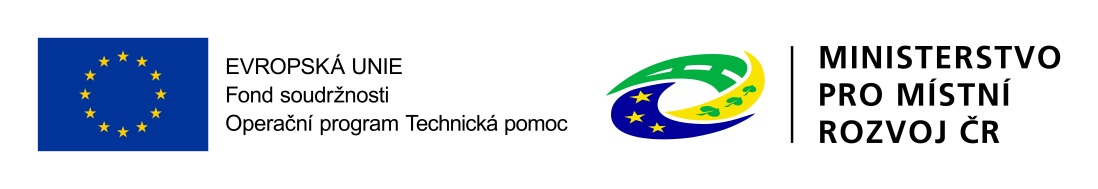 4  ITI ÚCHA V IROP 2021+
IROP SC 2.2 – Revitalizace měst a obcí

Využití i u menších měst
Důraz na integrovanost
Vazba na aktivity v Operačním programu Životní prostředí
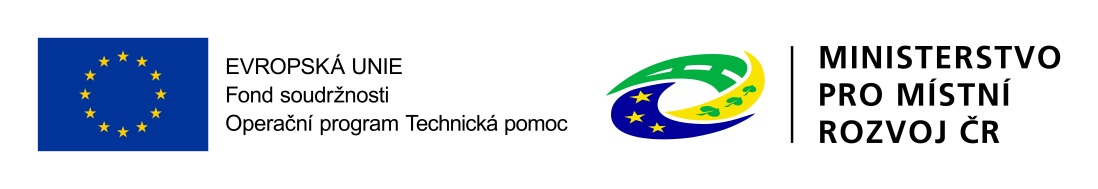 4  ITI ÚCHA V IROP 2021+
IROP SC 4.1 – Vzdělávací infrastruktura

Snaha podpořit úroveň MŠ a zejména ZŠ
Původně varianta využití síťového projektu
S ohledem na podmínku IROP u síťových projektů hledání alternativního řešení
Bude pokračovat diskuze s koordinátory Místních akčních plánů rozvoje vzdělávání (MAP)
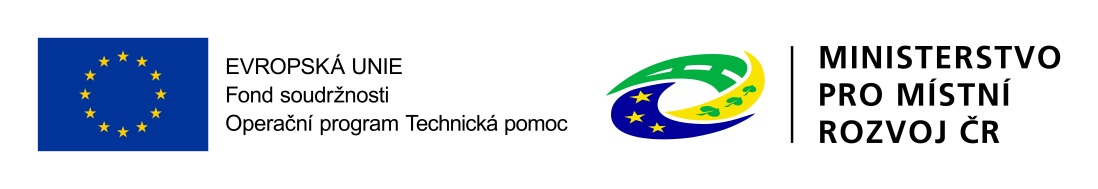 4  ITI ÚCHA V IROP 2021+
Síťový projekt ITI – Vybavení odborných technických učeben ZŠ
Škola A
Škola D
Škola B
Škola C
Škola E
Síťový projekt ITI – Energetické úspory ve veřejných budovách
Škola D
Škola B
Škola A
Komplementární projekty CLLD dle specifických potřeb
Škola A
Škola D
Škola B
Škola C
Škola E
Přírodní zahrady
Vybudování vnitřní konektivity a zázemí pro pedagogické pracovníky
Vybudování školního poradenského pracoviště
Vybudování vnitřní konektivity
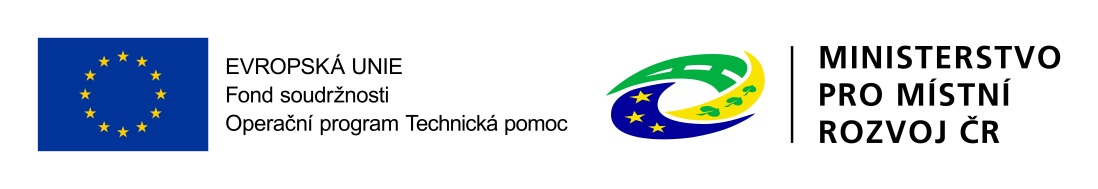 4  ITI ÚCHA V IROP 2021+
IROP SC 4.2 – Sociální infrastruktura

Chybí návaznost na neinvestiční aktivity v novém OP Zaměstnanost
Chybí reálná integrovanost
Problematické projekty NNO v případě velkých investic v sociálních službách
Realizace projektů sociálního bydlení v případě spolků bez dlouhodobé historie

=> Očekávána výrazně nižší podpora než v období 2014+
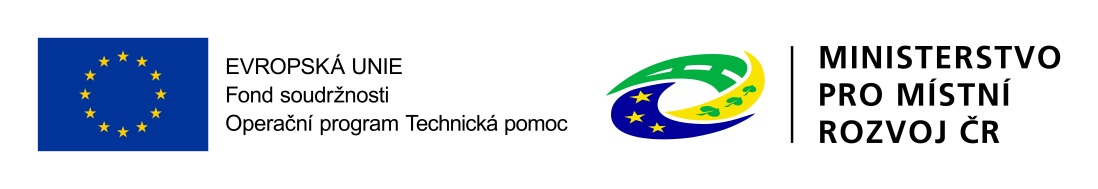 4  ITI ÚCHA V IROP 2021+
IROP SC 4.4 – Kulturní dědictví a cestovní ruch

Velké téma pro nové ITI ÚChA
Důraz na integrovanost
Významný potenciál pro spolupráci s MAS
Nutné hlídat podmínky IROP pro jednotlivé podporované aktivity
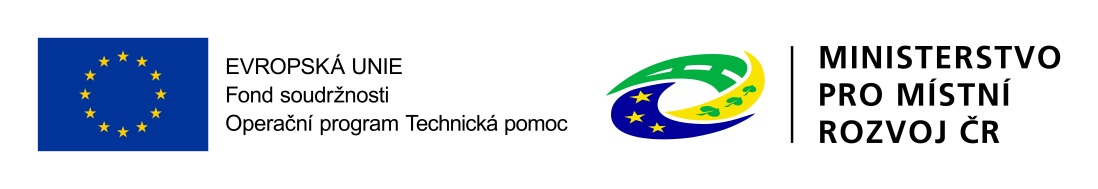 4  ITI ÚCHA V OP 2021+
PODPOROVANÉ AKTIVITY V OSTATNÍCH OP S VAZBOU NA ITI

OP ŽP – odpadové hospodářství, energetické úspory, hospodaření s vodou, sídelní zeleň
OP D – drážní infrastruktura a telematika silničního provozu
OP JAK – předaplikační výzkum
OP TAK – klastry a technologická centra
OP Z – ?
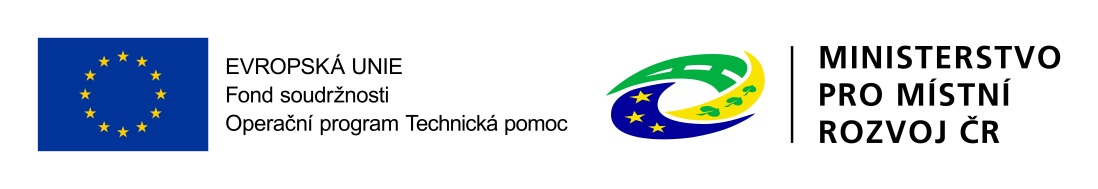 5  ZÁVĚR
JAK SE ZAPOJIT?

Stále je možné informovat o nových záměrech – po prvotní zpětné vazbě případně vyplnění jednoduché projektové fiche
Stále platí nabídka výjezdu za žadateli na osobní konzultaci
Zapojení v rámci pracovních skupin při tvorbě nové Integrované strategie ÚChA pro období 2021+
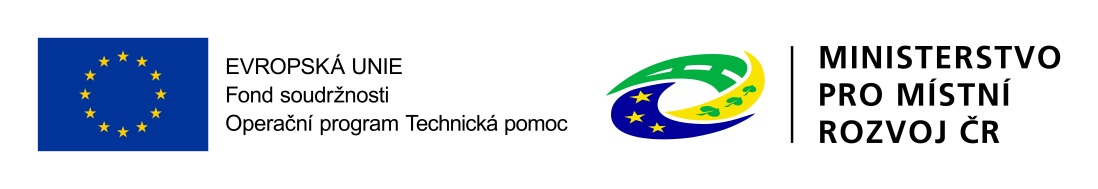 5  ZÁVĚR
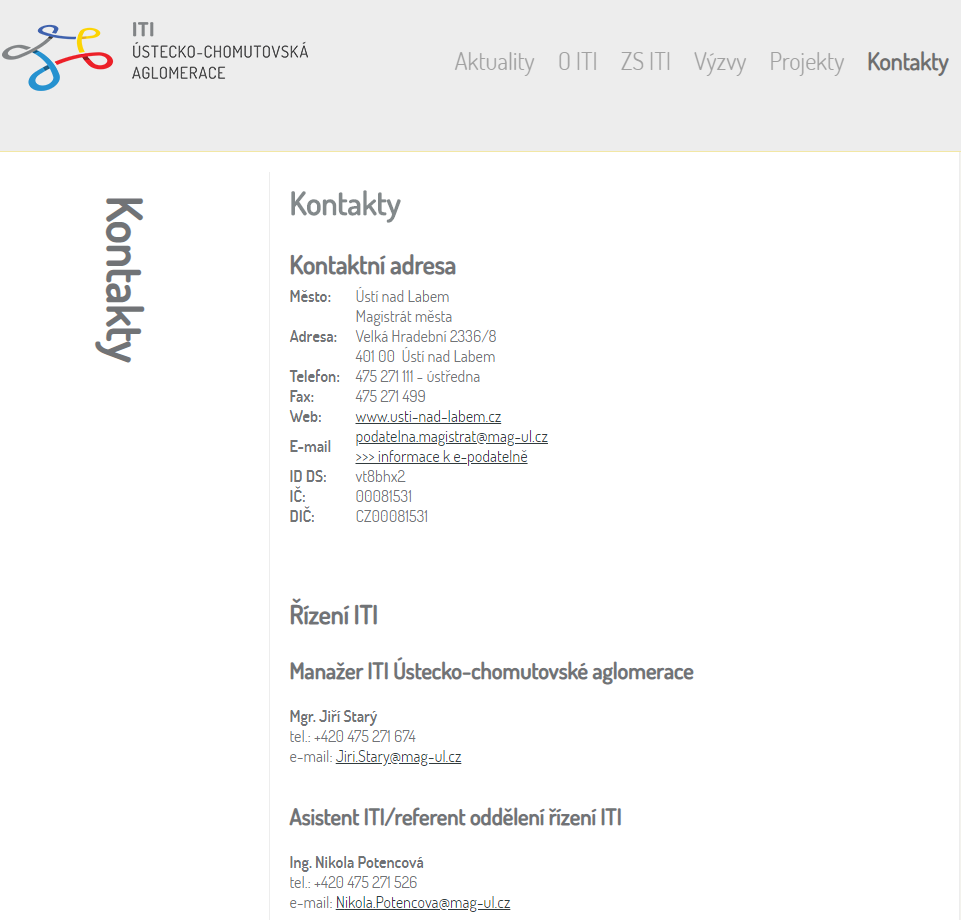 WWW.ITI-UCHA.CZ
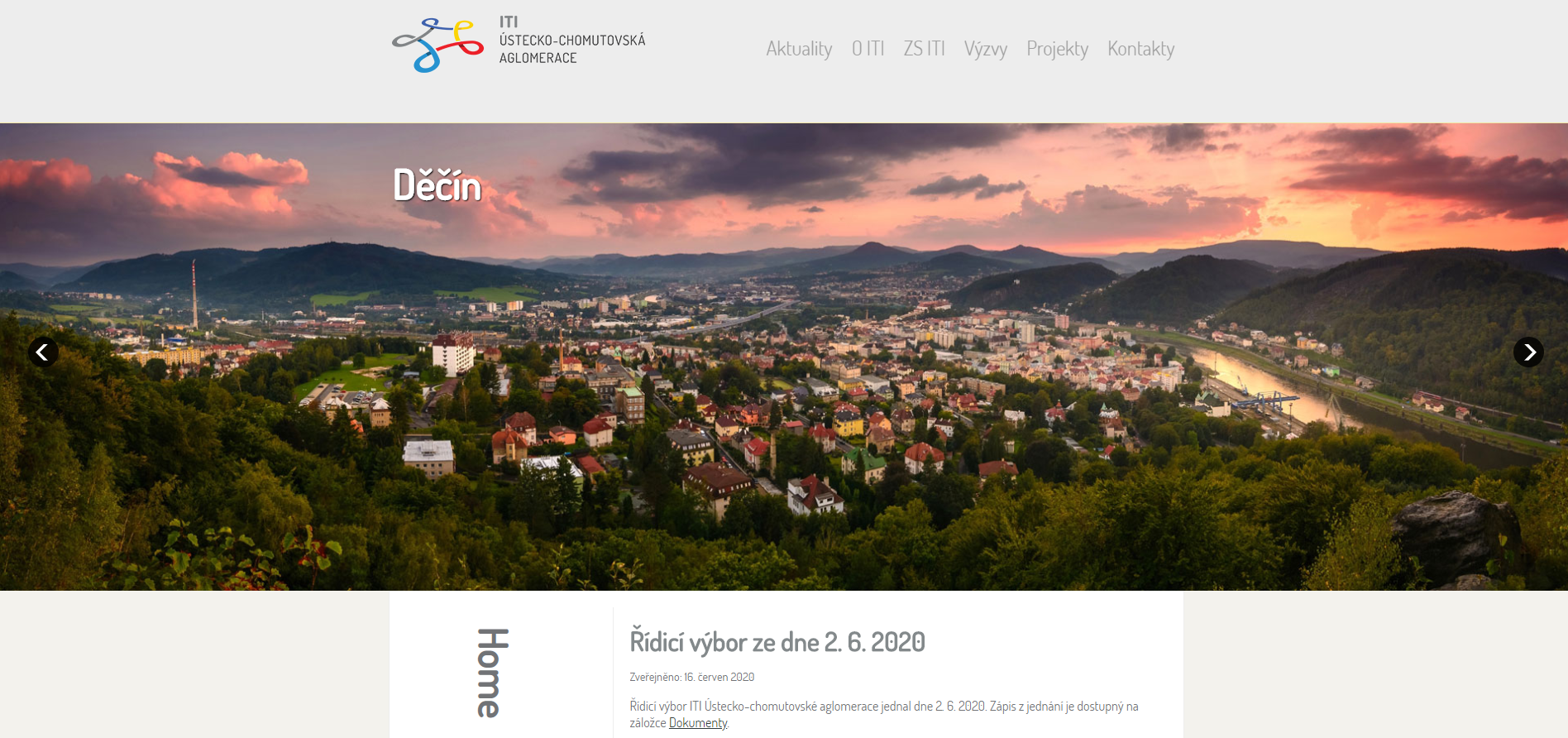 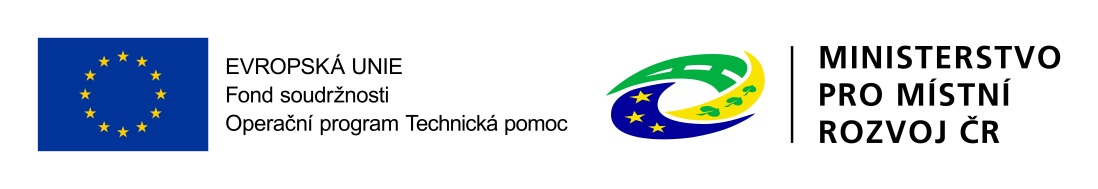 Děkuji za pozornost!